Kings & prophets
The Davidic kingdom : established forever
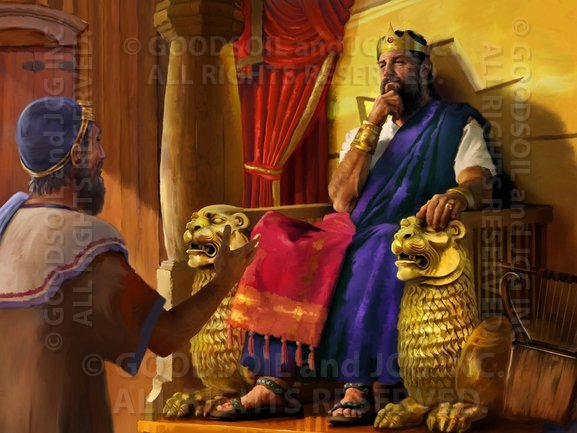 [Speaker Notes: God promises David in the covenant that his kingdom is going to last forever through his son 
Solomon does take the throne, build God’s temple (his greatest achievement), and is the son of God through the covenant
Solomon’s reign doesn’t stay good for long – he marries thousands of women who are pagans and bring in idol worship to the kingdom
God repeats the condition of the covenant over and over in 1 Kgs for example – “If your sons take heed to their ways, to walk before me in faithfulness with all their heart and with all their soul, there shall not fail you a man on the throne of Israel." This means that as long as David's sons are disobedient the kingdom cannot be made secure for ever.”
Disobedience to the nation and to God brings the kingdom to ruin]
The kingdom divided: northern & Southern
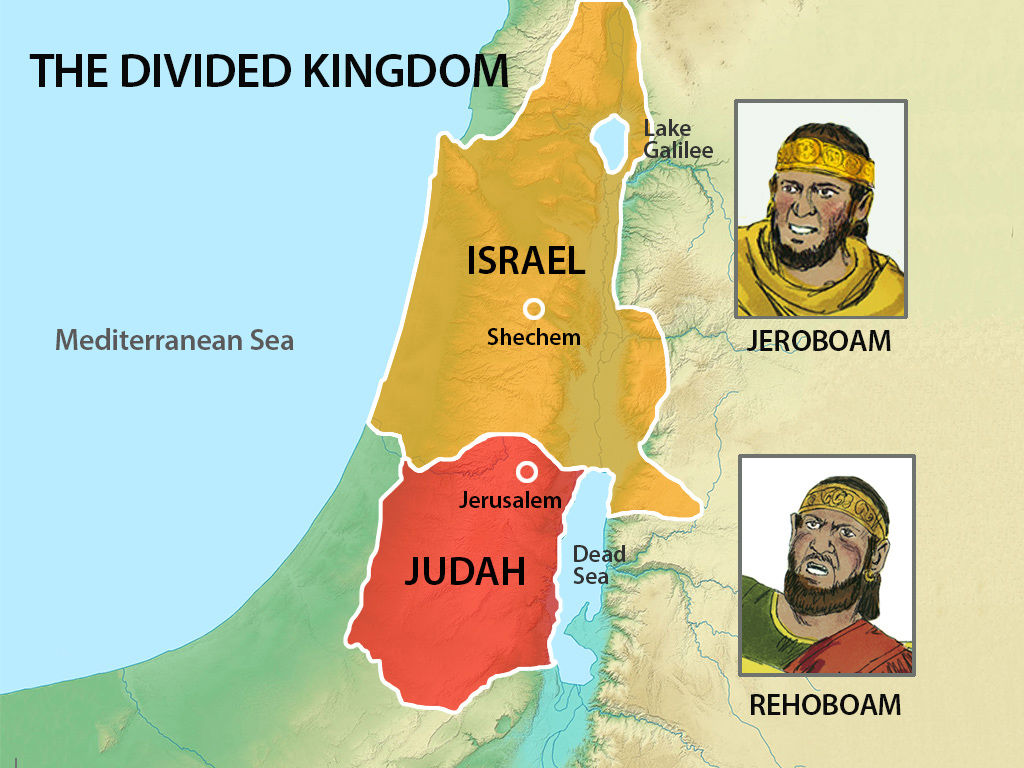 Southern Kingdom of Judah – ruled by Rehoboam (Solomon’s Son)
Northern Kingdom of Israel – ruled by Jeroboam (Solomon’s servant)
[Speaker Notes: The people know one thing for sure: God had promised that the throne of David would be established forever some way
Obviously Solomon is not the only answer and neither is David’s descendants though they all live it out in some way

Downfall of the southern kingdom - Idolatry. Two ancient shrines in Dan and Bethel.]
The prophets – the mouthpiece of God
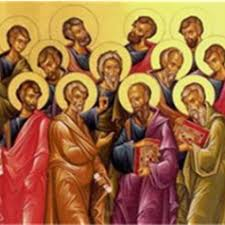 1. PREEXILIC – lived and preached before the conquests of the Northern & Southern Kingdoms
2. EXILE – prophets who spoke during the exile of the Southern Kingdom
3. POSTEXILIC – prophets who exhorted Israel after exile of the southern kingdom
[Speaker Notes: What Samuel had warned had come true – kings were Israel’s downfall and ruin 
Despite the people’s infidelity and sin he still calls them back to him and wants a relationship with them 

What we are going to see next in history is a period of Exile where God sends prophets who use a number of methods from miracles, to metaphors, to poetry and writing to try to reach the people of Israel]
Major & Minor Prophets
Minor Prophets (12):
Hosea
Joel
Amos
Obadiah
Jonah
Micah
Nahum
Habakkuk
Zephaniah
Haggai
Zechariah
Malachi
Major Prophets (4):
Isaiah
Jeremiah
Ezekiel
Daniel
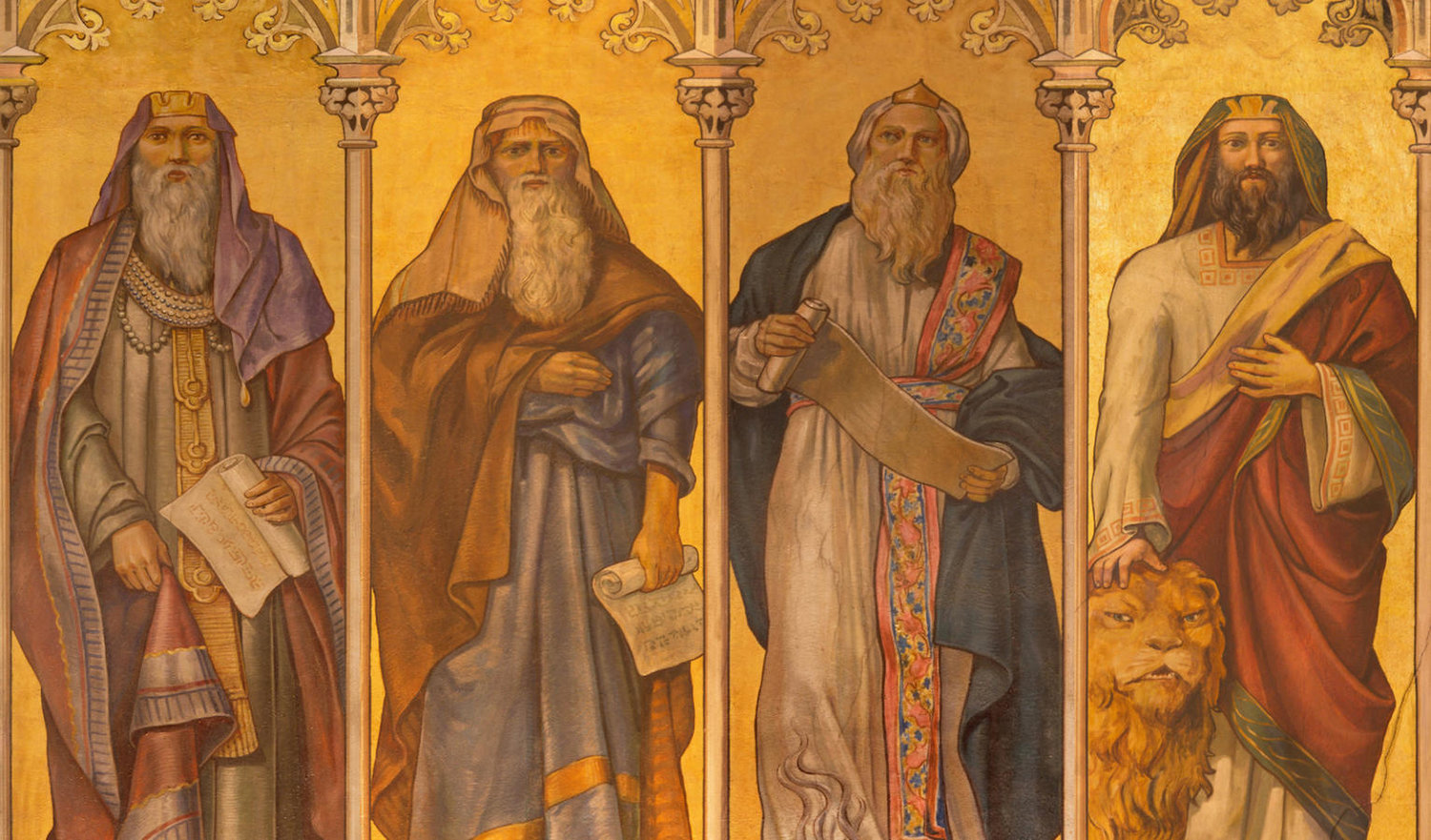 Worship the One true God 
Be just, especially to the poor 
Know that God will ultimately triumph
Accept God’s love and mercy
Basic message & Themes
Pre-exilic prophets in the north
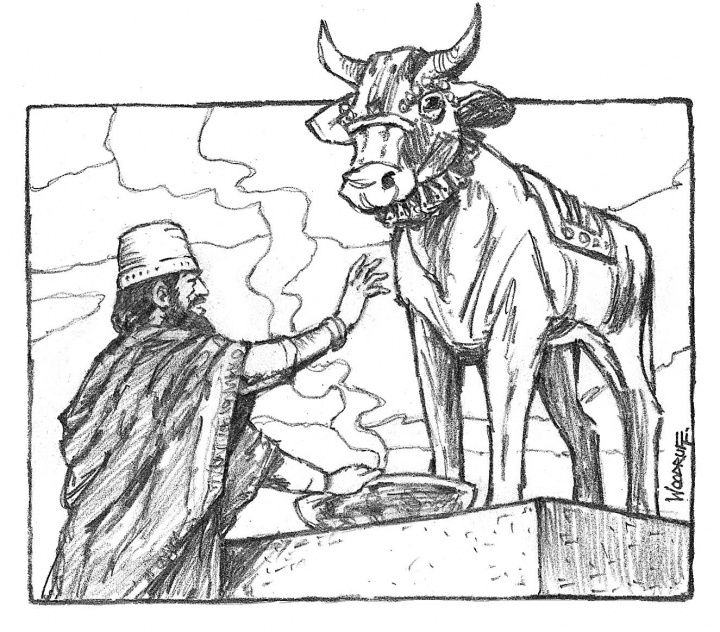 [Speaker Notes: Jeroboam (in charge of 10 tribes) sets up golden calf worship (not in Jerusalem) 
Their king led the people away from God 
Violated the first commandment]
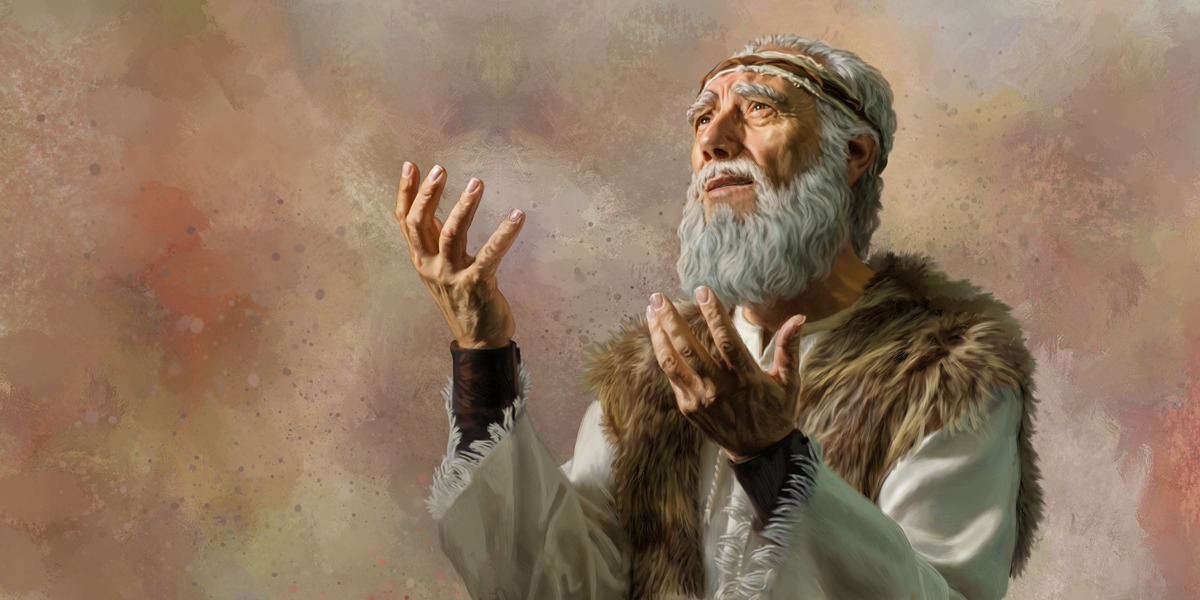 Elijah
9th century BC
King Ahab & Jezebel - Pagan religion took hold
Calls down a famine
Calls down fire from heaven
People believe in God and worship him 
Greatest of the OT Prophets 
Precursor and partner to the Messiah
[Speaker Notes: 9th century BC
King Ahab & Jezebel 
Pagan religion took hold
Elijah calls down a famine on the land to shock Israel back to fidelity 
Proved their gods powerless by calling down fire upon a sacrifice 
People believe in God and worship him 
Jezebel threatened to kill him so he fled to the south
Greatest of the OT Prophets 
Precursor and partner to the Messiah 
Many people though Jesus was Elijah]
Elisha
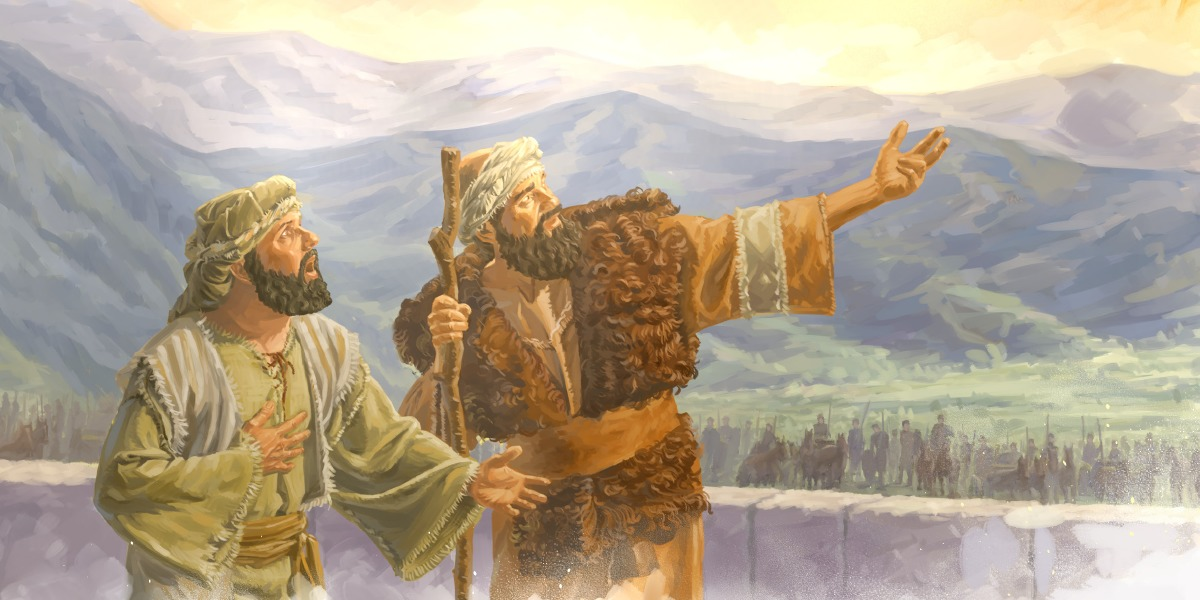 Great support for the poor, fidelity to God 
Cured Naaman of leprosy
Worshipped the God of Israel
Nonwriting prophets
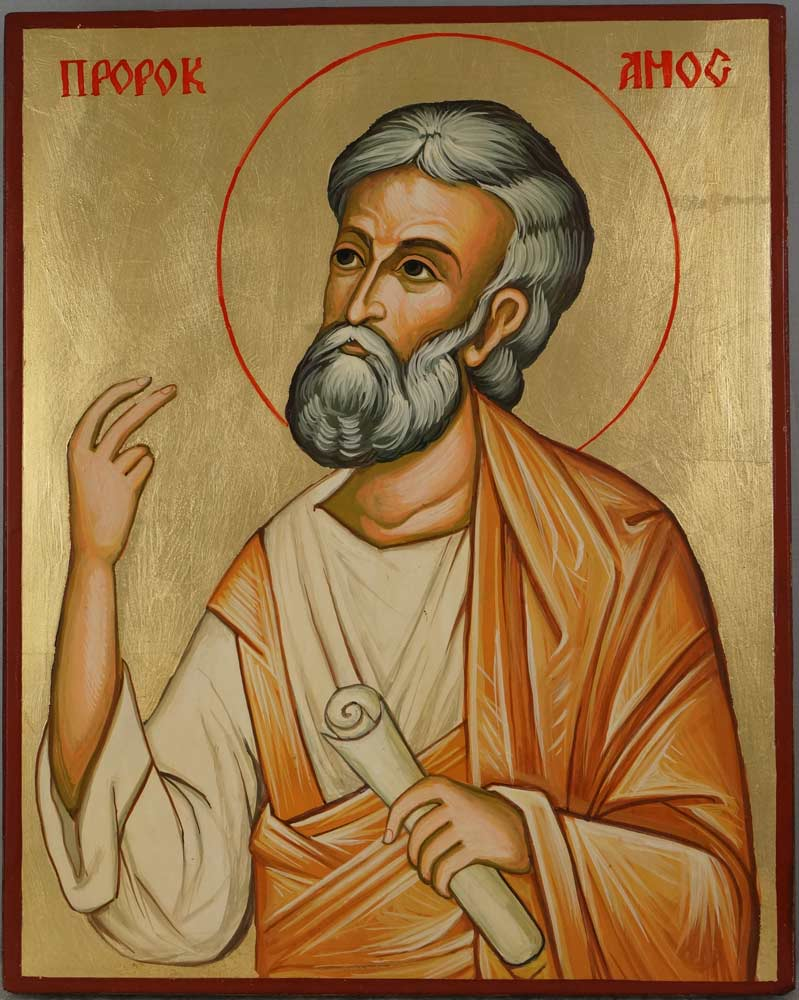 Amos
750 BC 
Writing prophet
Prophet of social justice
Basic message: worship of must show itself in concrete deeds of mercy and justice to the weak and the poor
Repent of sins
Genocide, dishonesty, greed, sexual sins, robbery, violence, injustice, and pride 
Banished from Israel
745 BC
Abandoned by his wife for another idol or man
Method: Drew on his painful marriage to describe Israel’s relationship with God
Main message: Israel had become an unfaithful lover who ignored God’s covenantal love
Infidelity, lying, murder, theft, and adultery 
Sin resulted from not truly knowing God and all the good he has done for his people 
“For it is loyalty that I desire and not sacrifice, and knowledge of God rather than burnt offerings.” ~ Hosea 6:6
hosea
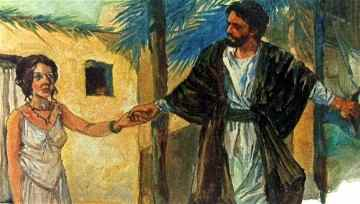 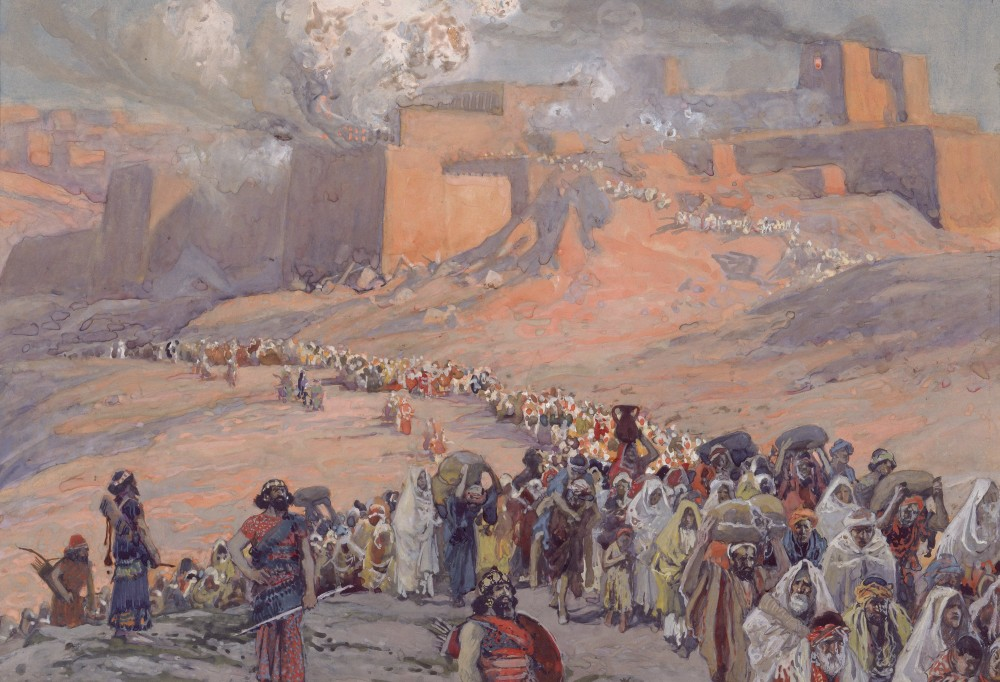 The fall of the northern kingdom
God continued to love the Israelites like a father for a son or a husband for a wife 
Assyria captured Babylon and marched to Egypt 
Kingdom destroyed in 722 BC
27,000 Israelites go into Exile 
End of the Northern Kingdom
Assignment
1 Kings 17-19
What does Elijah do for the widow?
How did Elijah taunt the false prophets of Baal?
Where did Elijah find the Lord God?

Amos 7-8, Hosea 1-3
What is the meaning of Amos’s visions?
List some of the sins of Gomer (Israel). See commentary in the Bible for more info.
What does Hosea 3 say about the outcome of the love between God and Israel?